Разработка мобильного приложения - возможность научить программированию,            а не языку…
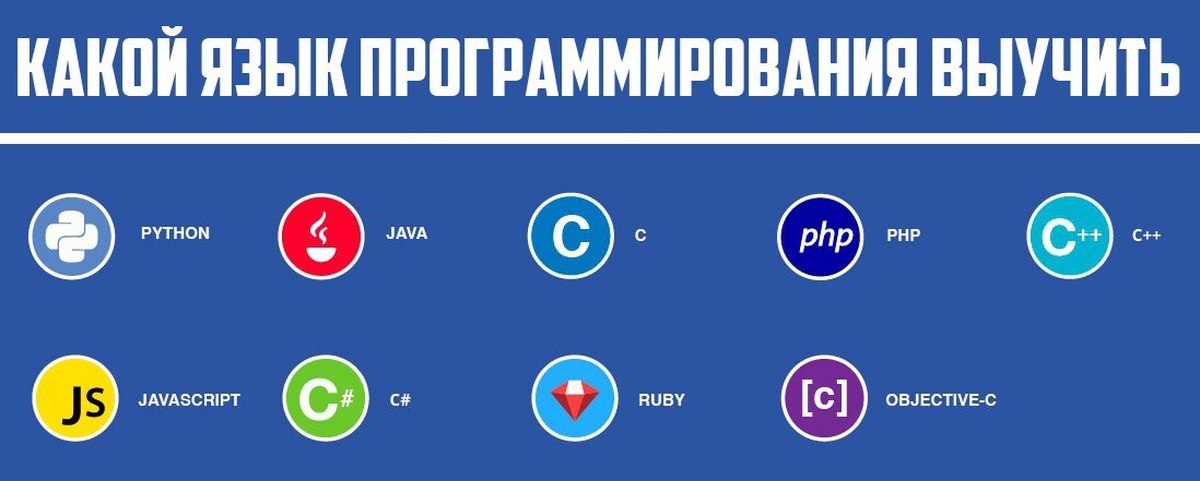 Как научить «программировать в общем», чтобы раз — и готово?
Язык — это инструмент, который направляет мысли и помогает решать определенный круг задач.
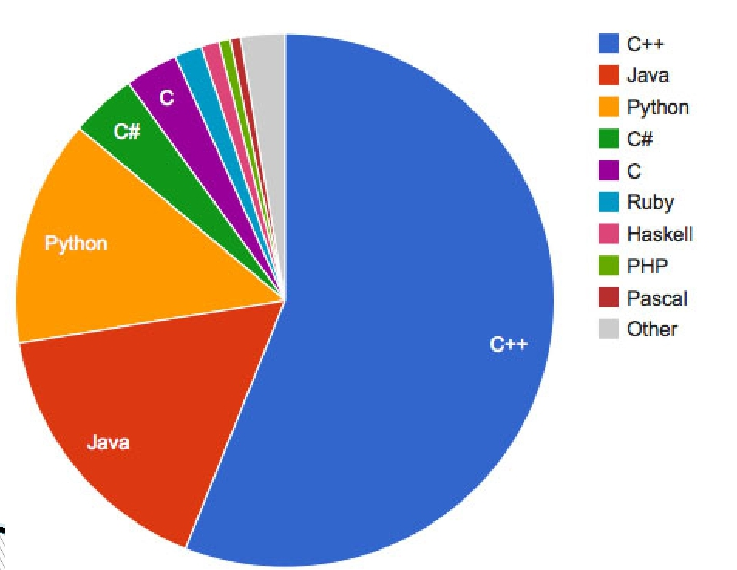 Важно научиться учиться — пробовать новые идеи, осваивать новые технологии, применять их в нужном месте и в нужное время.
Самыми распространенными и открытыми для программирования являются устройства на популярной платформе Android.
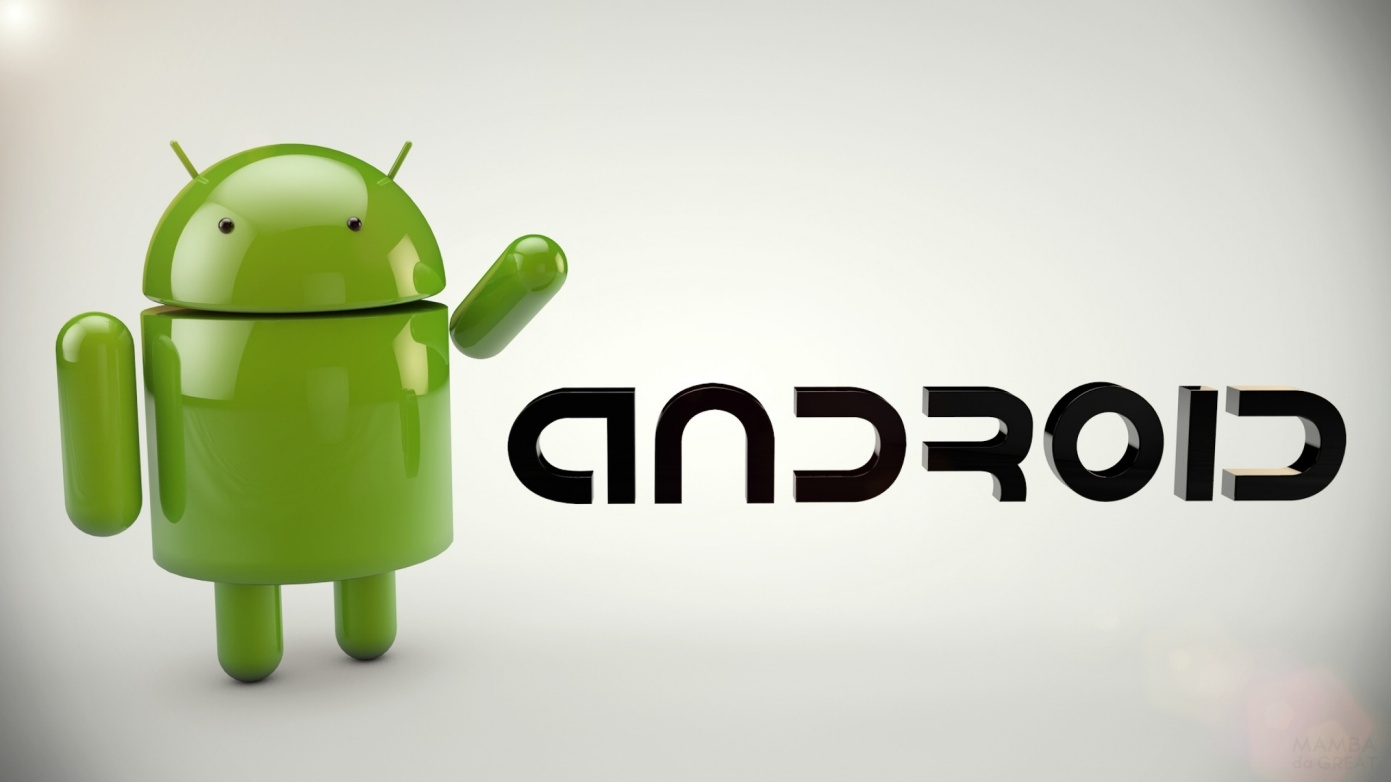 Среды визуального 
программирования 
позволяют научить 
создавать мобильные 
приложения учеников с разными навыками в области алгоритмизации и программирования.
ANDROID
Визуальные логические блоки с уже готовыми действиям, функциями для работы с социальными сетями, веб-сайтами и др.
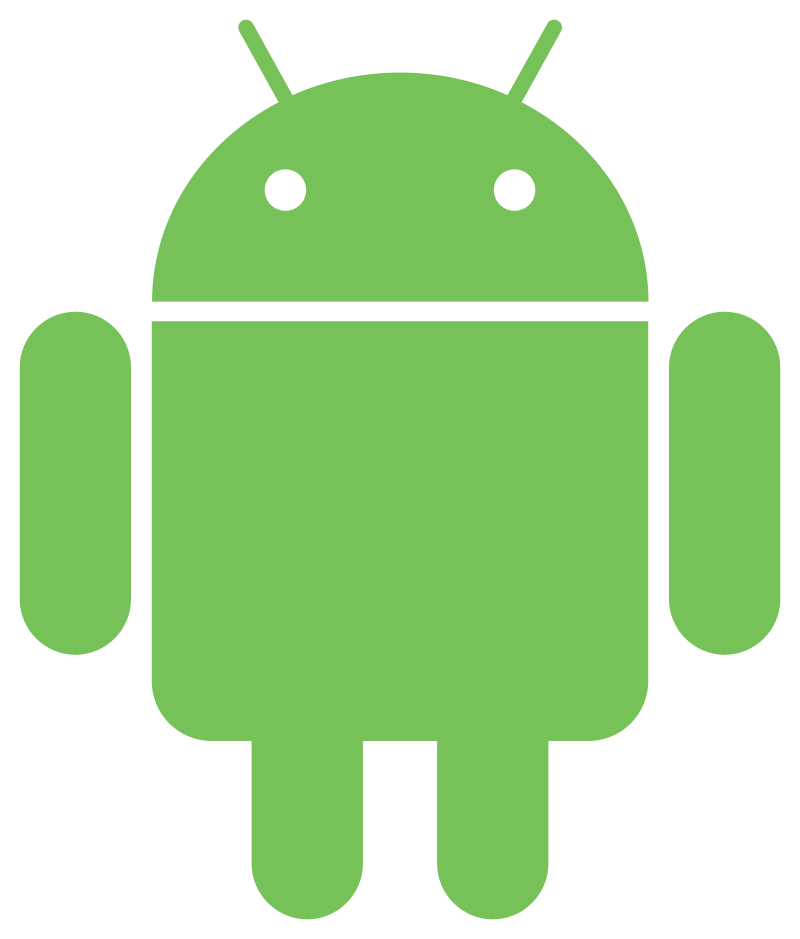 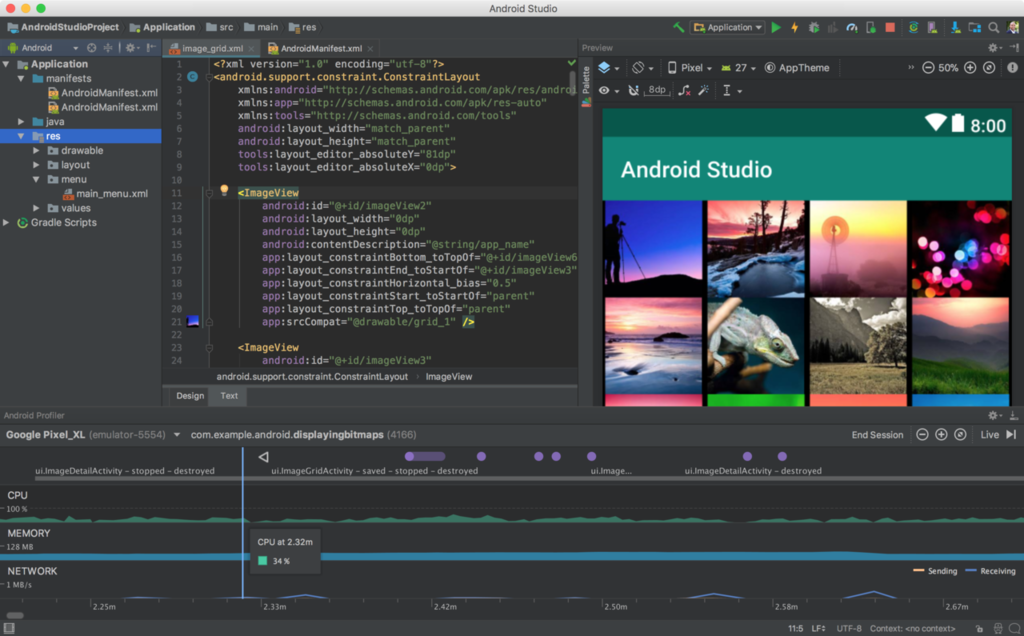 Мультимедийный контент (распознавание речевых команд, синтезирование речи)
Программирование 
на практических примерах.
Реальные существующие
задачи.
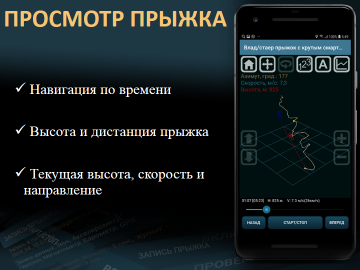 От простого к сложному. 
Через практику к теории.
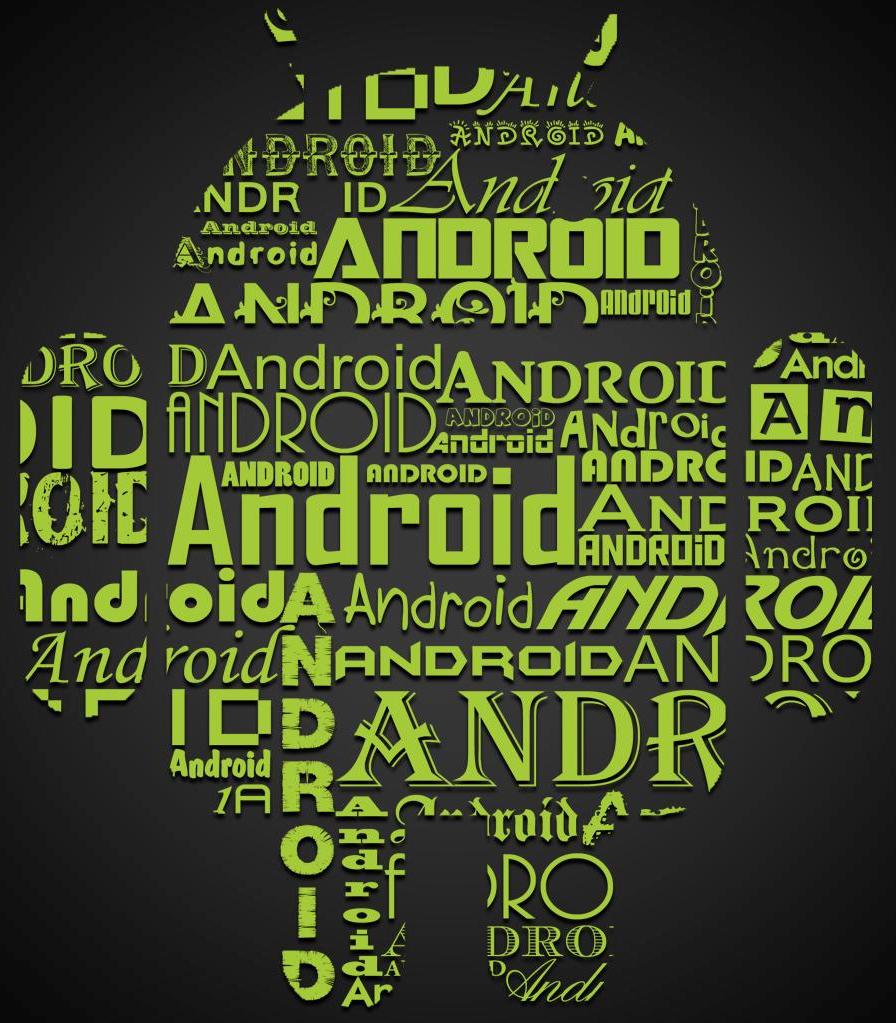 Самостоятельное обучение.
Коллективное взаимообучение.
Мобильное приложение «КУПОЛ»
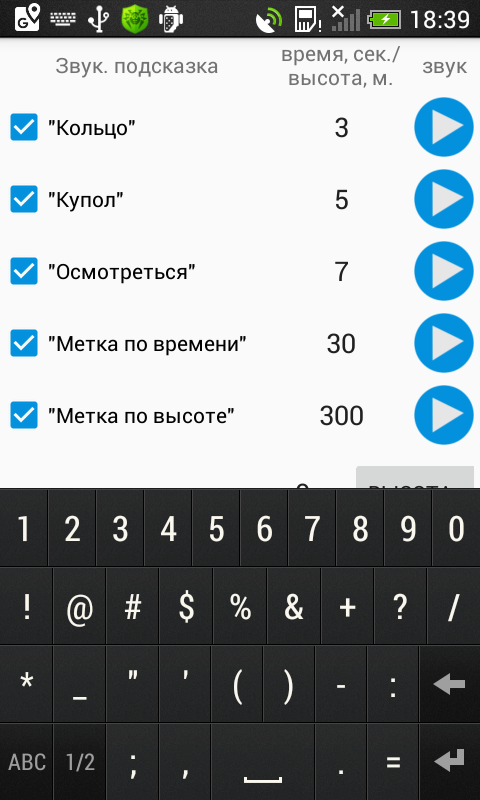 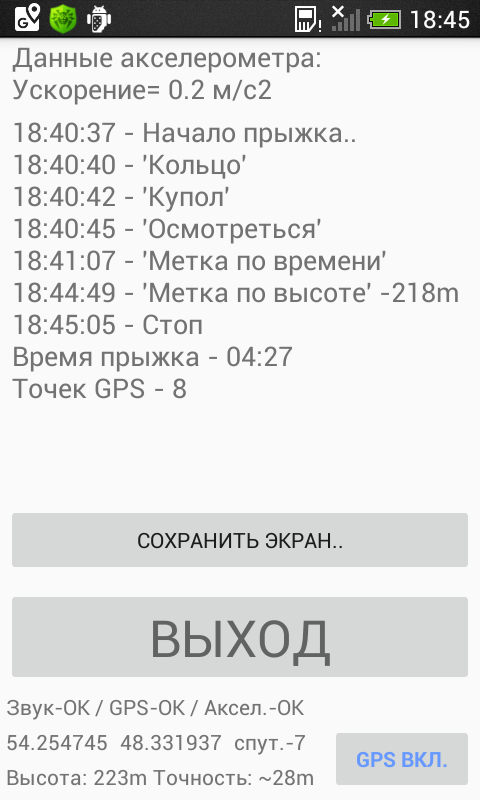 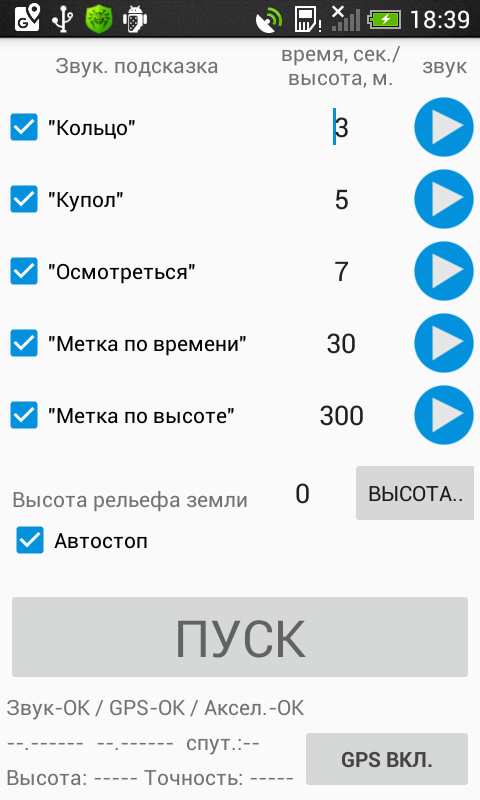 Программно-аппаратный комплекс «Тропа»
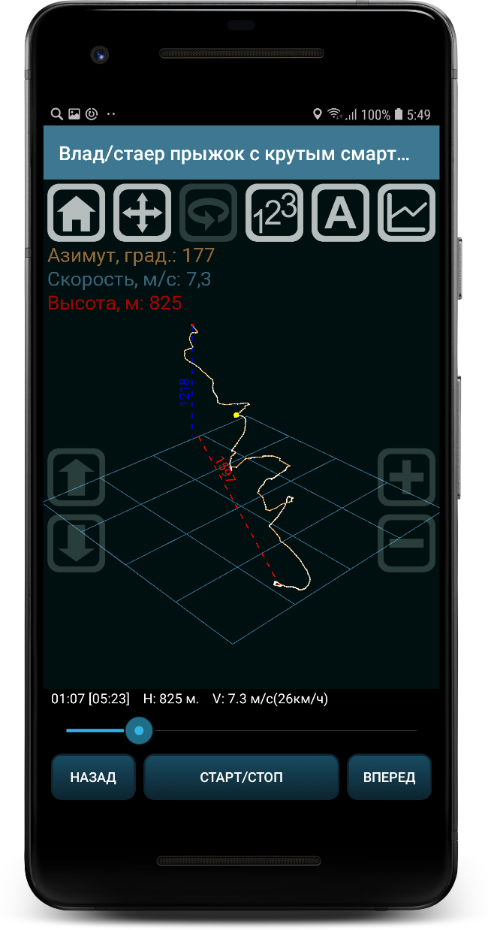 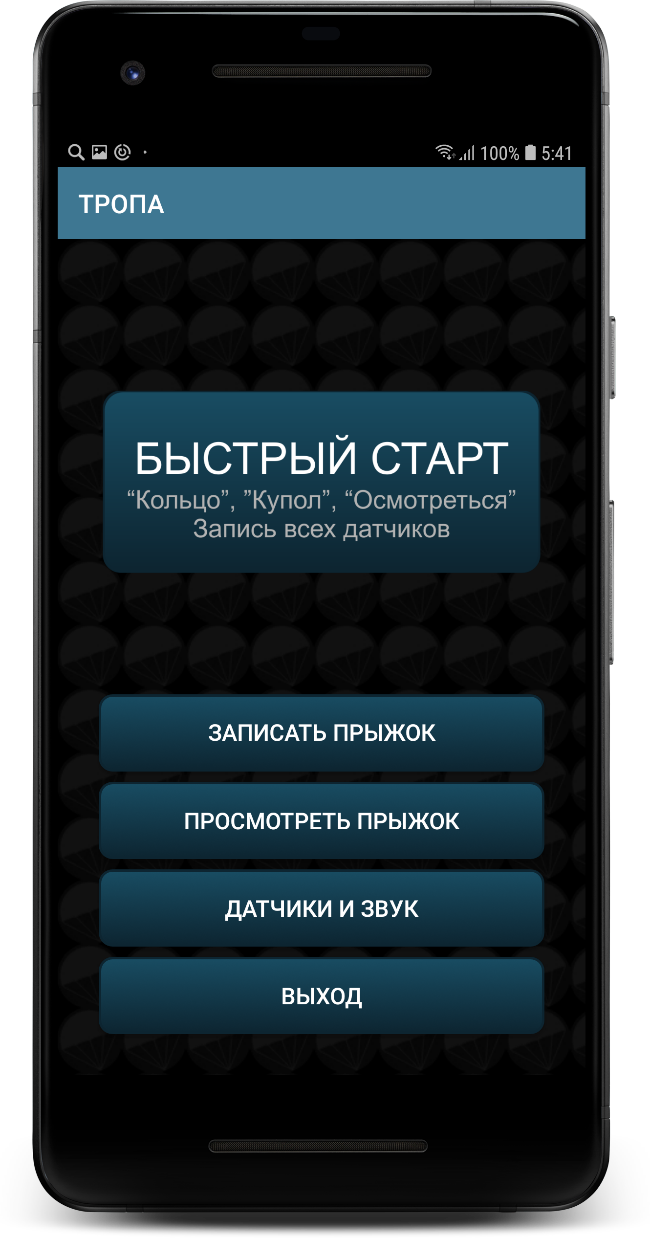 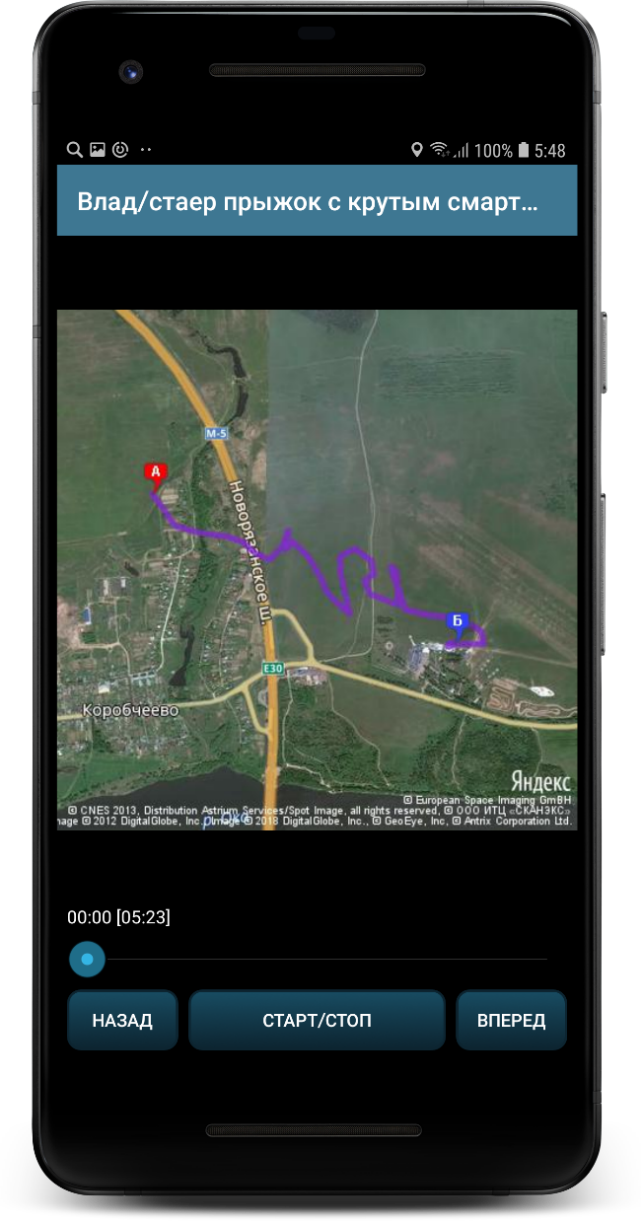 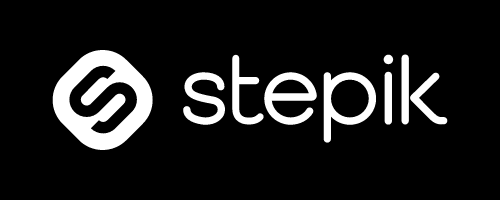 https://welcome.stepik.org/ru
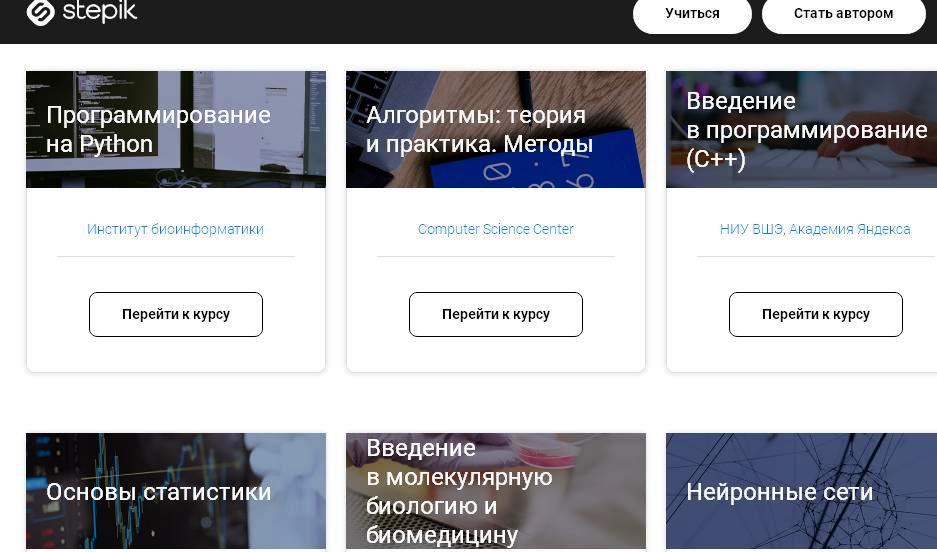 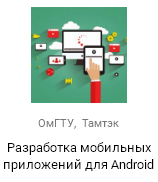 Интеллектуальные обучающие решения
Облачная цифровая обучающая среда
Важно как уметь мыслить и учиться,          так и знать конкретные технологии,              их сильные и слабые стороны
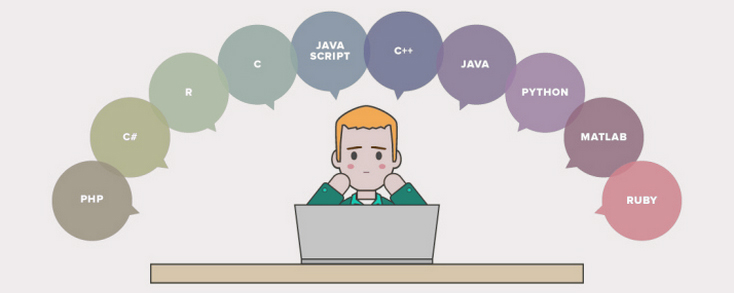